HAFİZE ÖZAL MESLEKİ VE TEKNİK ANADOLU LİSESİ
ÇOCUK GEŞLİŞİMİ VE EĞİTİMİ
  ALANI
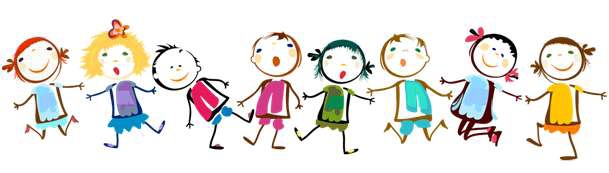 Eğitim çocuğu sevmekle başlar.
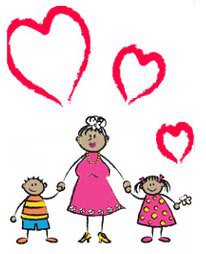 ERKEN ÇOCUKLUK YILLARI ÇOCUĞUN GELİŞİMİNİN

             EN HIZLI OLDUĞU DÖNEMDİR.
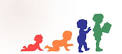 KADININ ÇALIŞMA HAYATINA ATILMASI VE 

OKUL ÖNCESİ EĞİTİMİN ÖNEMİNİN 

DAHA DA ANLAŞILMASIYLA ALAN HIZLA GELİŞMİŞ, 

BU DA OKUL ÖNCESİ EĞİTİM KURUMLARINA OLAN

 TALEBİ ARTTIRMIŞTIR.
BU KURUMLARDA GÖREV ALACAK 

NİTELİKLİ VE İYİ YETİŞMİŞ

ELEMAN İHTİYACI ARTMIŞTIR.
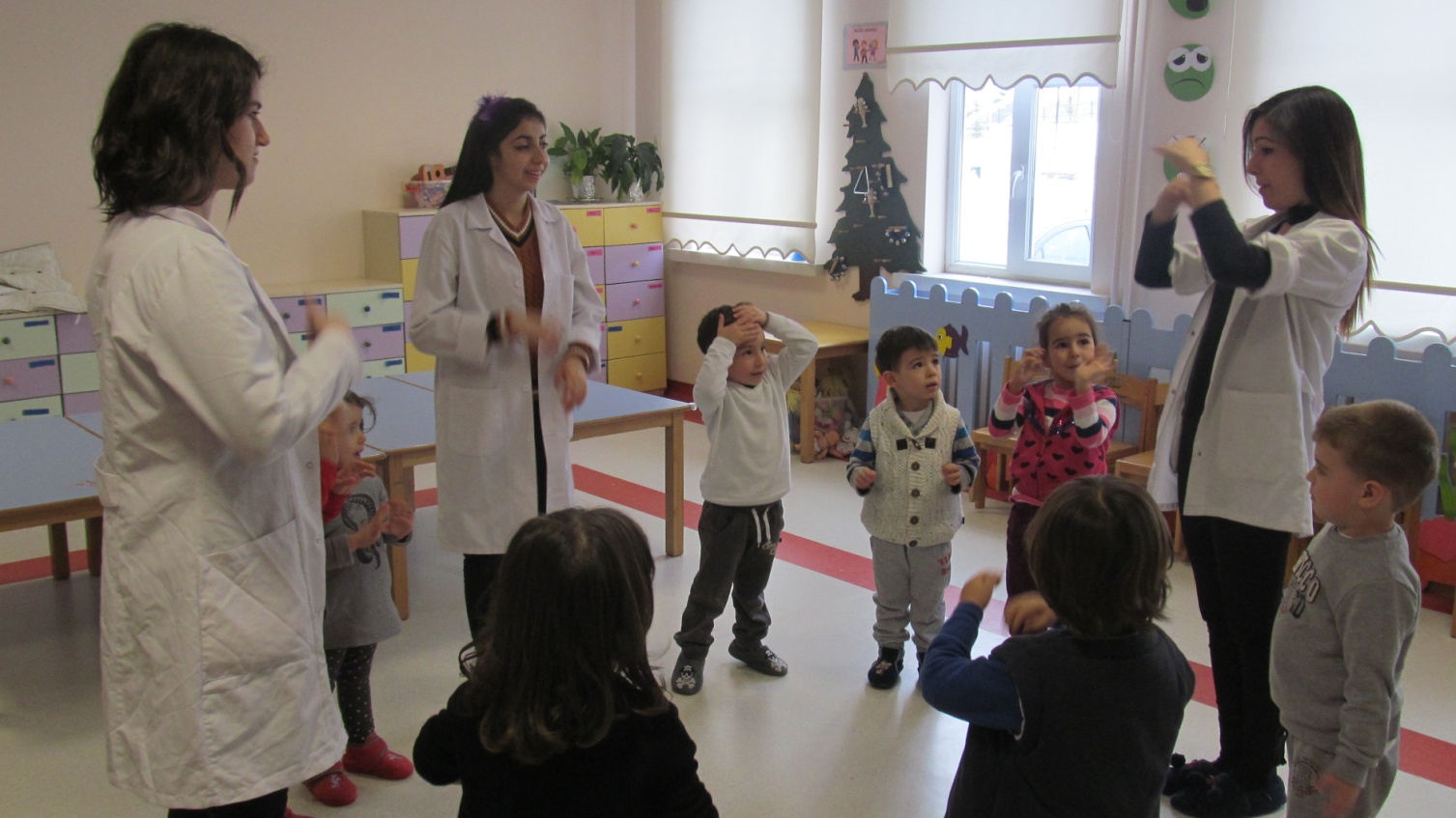 ÇOCUK GELİŞİMİ VE EĞİTİMİ ALANIN AMACI;


 0- 18 YAŞ ARASINDA NORMAL GELİŞİM GÖSTEREN,

 ÖZEL EĞİTİM GEREKSİNİMİ OLAN,

 KORUNMAYA MUHTAÇ,

 HASTAHANEDE YATAN ÇOCUKLARIN


   TÜM GELİŞİMİNİ DESTEKLEYİCİ TEORİK VE UYGULAMALI

 EĞİTİM PROGRAMLARI İLE, ÇOCUĞA, AİLEYE, EĞİTİMCİYE VE

 TOPLUMA HİZMET SUNAN ÇOCUK GELİŞİMİ VE EĞİTİMCİSİ  

                            YETİŞTİRMEKTİR.
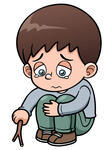 ALANIN ALTINDA YER ALAN DALLAR


 ERKEN ÇOCUKLUK EĞİTİMİ

 ÖZEL EĞİTİM
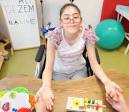 ALANDA YER ALAN DERSLER

*ANNE VE ÇOCUK SAĞLIĞI

* ÇOCUK BESLENMESİ

* ÇOCUK RUH SAĞLIĞI

* ÇOCUKLA İLETİŞİM

* GELİŞİM ALANLARI

* PROGRAM

* ÖZEL EĞİTİM

* OYUN

* İLKYARDIM

* ANİMASYON

* DRAMA

* 12. SINIF UYGULAMA
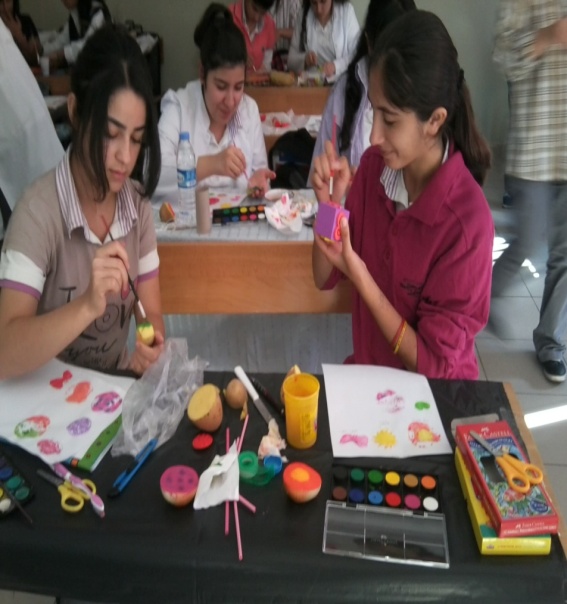 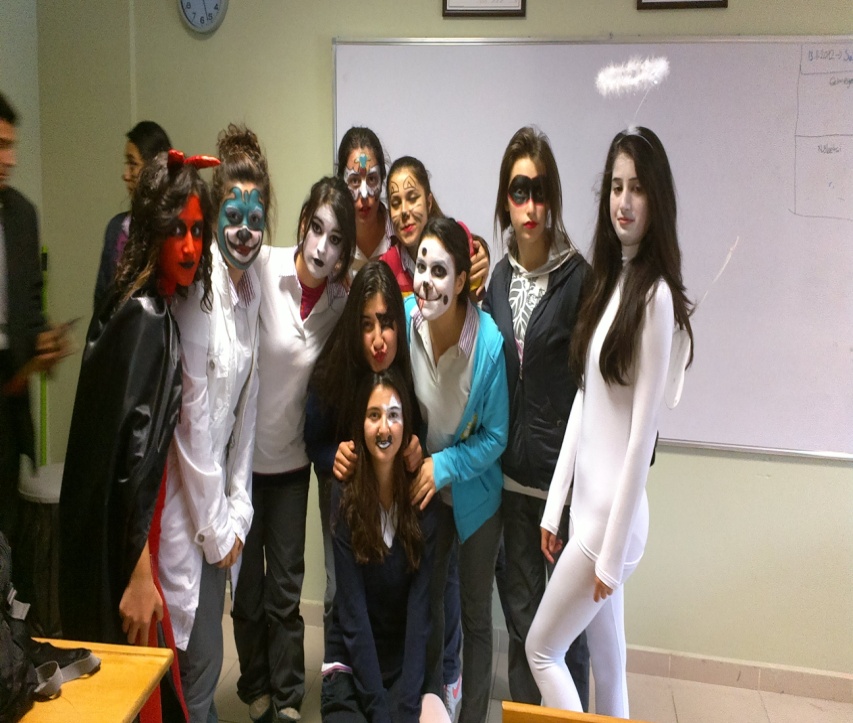 ÇOCUK GELİŞİMİ VE EĞİTİMİ ÖĞRENCİSİNDE 

                       ARANAN ÖZELLİKLER


      Çocukları Seven Onlarla Birlikte Olmaktan Mutluluk Duyan
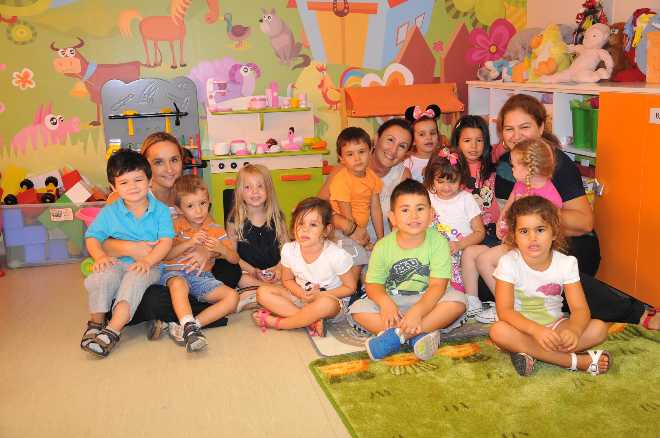 Fiziksel ve ruhsal yönden sağlıklı
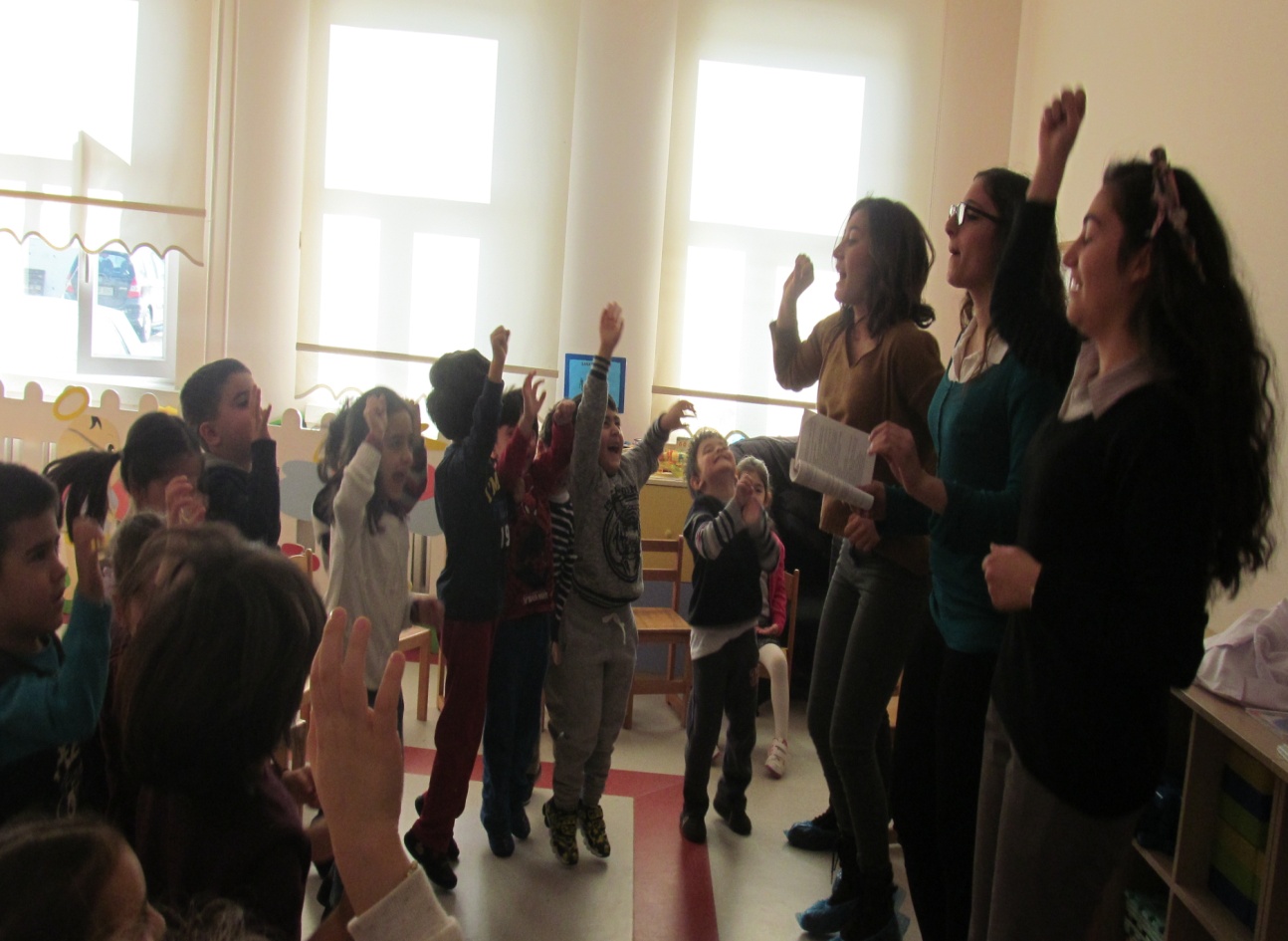 Görme ve İşitme Problemi Olmayan


                         Dikkat Toplama Problemi Olmayan
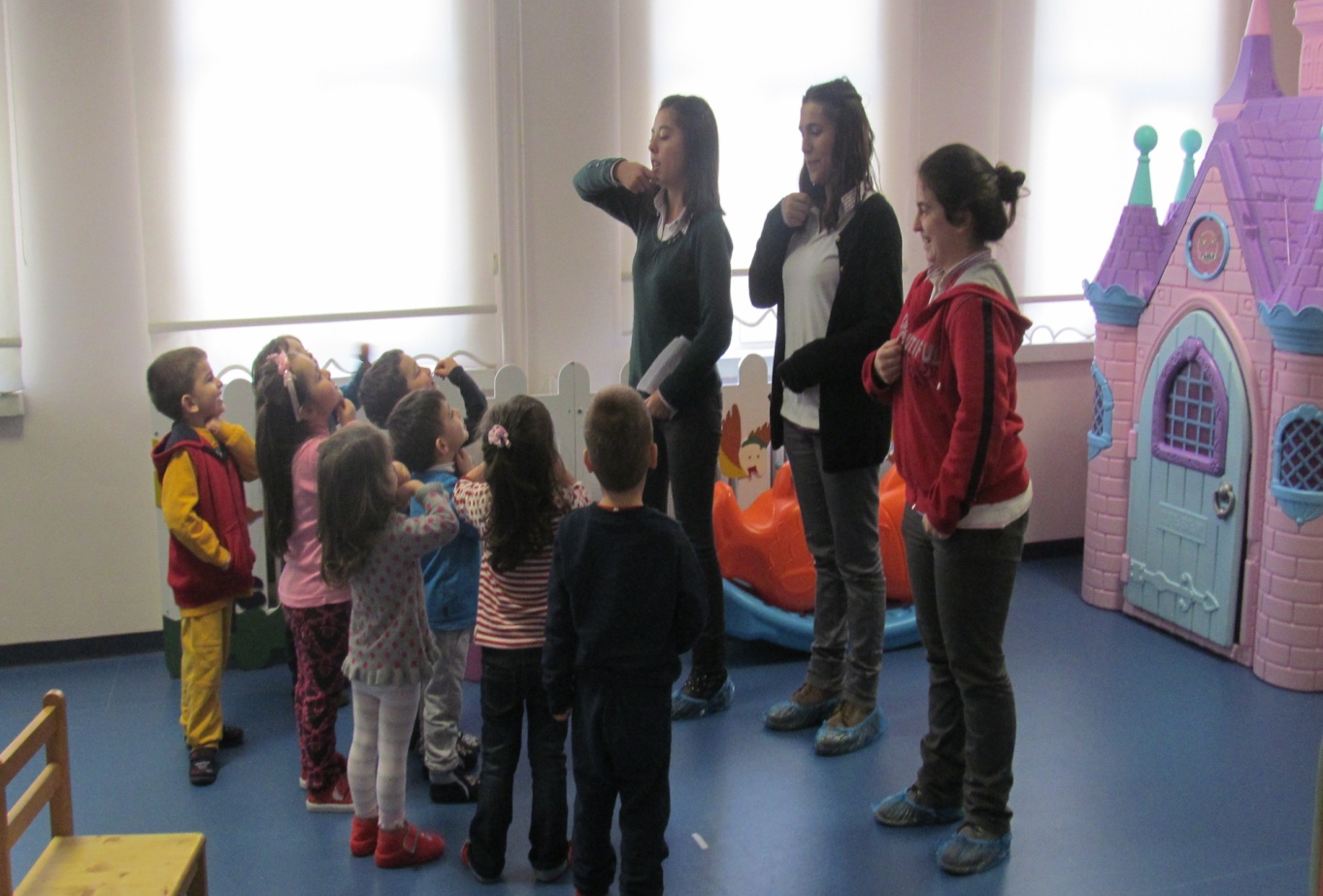 Neşeli, Sevecen, Sabırlı
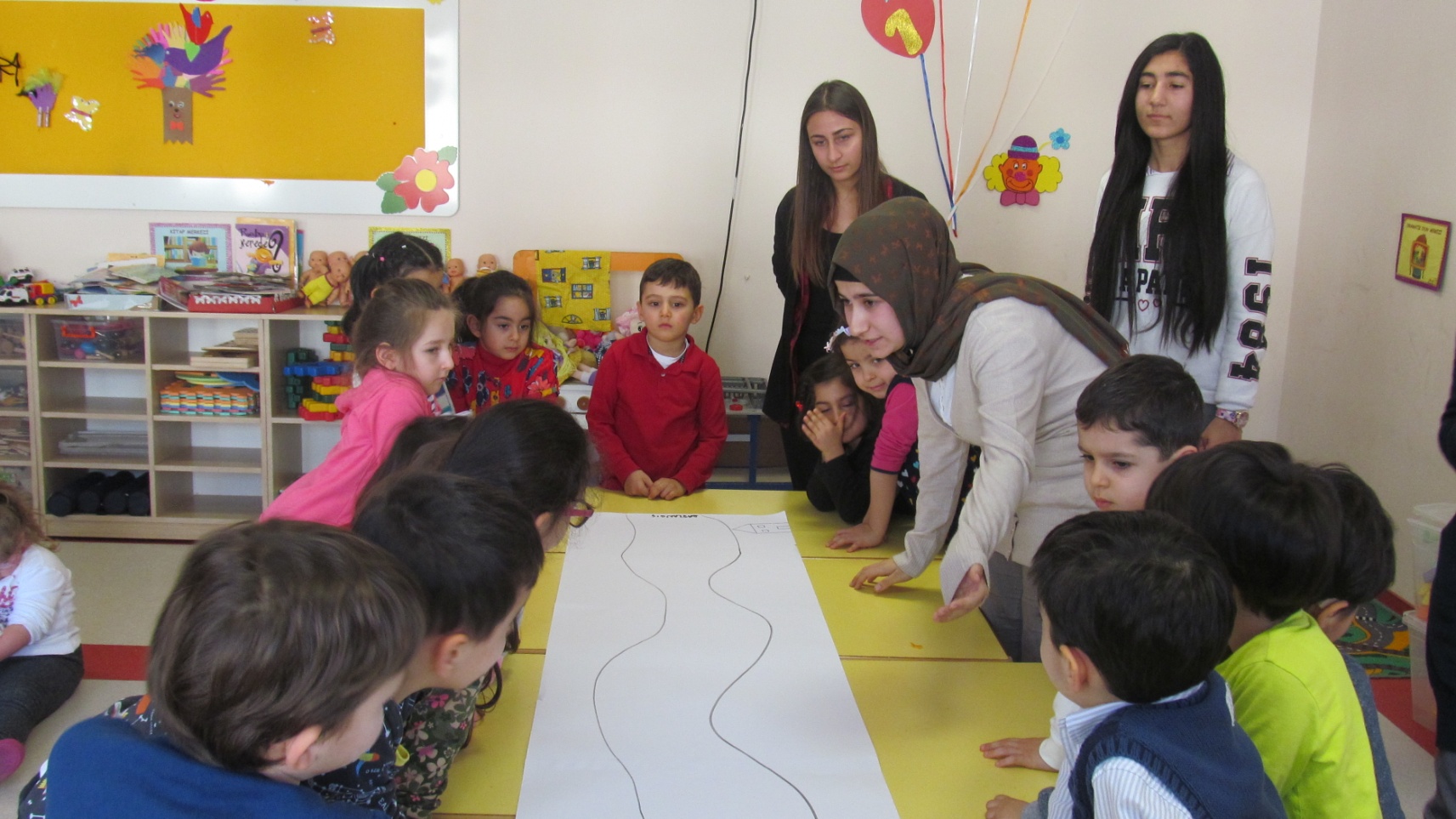 Türkçeyi Doğru Kullanan

El ve Parmaklarını Ustalıkla Kullanabilen


ÖĞRENCİLER OLMALARI ÖNCELİKLİ ARANAN ÖZELLİKLERİDİR.
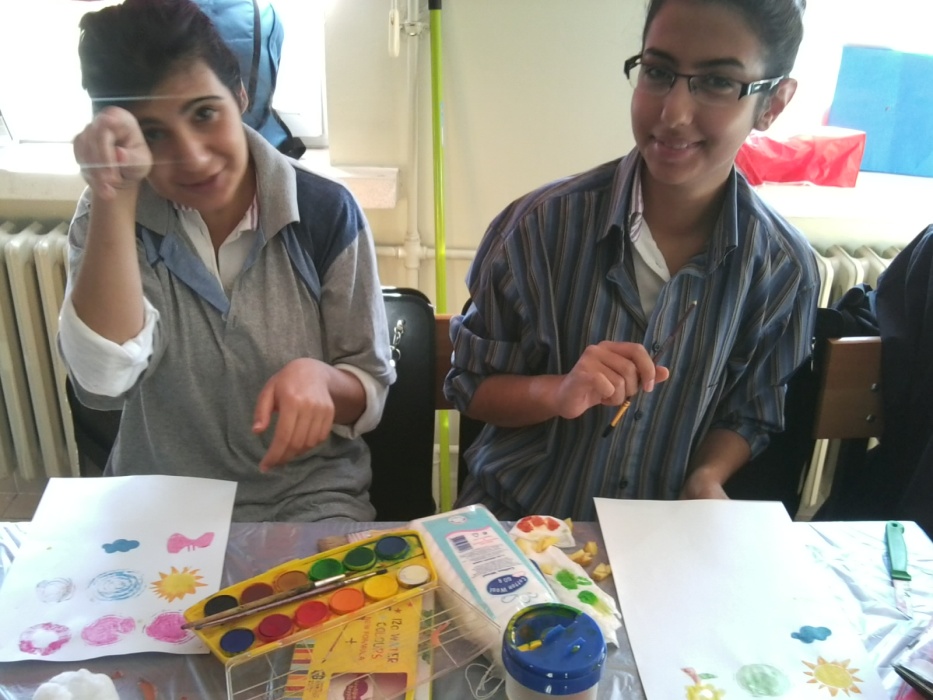 MEZUN ÖĞRENCİLERİN İŞ OLANAKLARI
Kız Meslek Lisesi çocuk gelişimi ve eğitimi mezunları,
kreş, yuva, anaokulu, ana sınıfı 
rehabilitasyon merkezleri ve 
çocuk kulüplerinde öğretmen yardımcısı olarak görev yapmaktadırlar. 

Özel kreşlerde çalışan çocuk bakıcılarında kız meslek lisesi çocuk gelişimi ve eğitimi bölümünü bitirmiş olma şartı aranmaktadır.
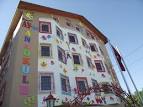 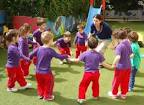 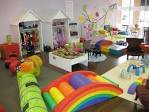 ÇOCUK GELİŞİMİ VE EĞİTİMİ 

     ALANINDAN MEZUN OLAN

                 ÖĞRENCİLERİN 

           EĞİTİM OLANAKLARI
İKİ YILLIK ÇOCUK GELİŞİMİ BÖLÜMÜ

ANAOKULU ÖĞRETMENLİĞİ (4 YILLIK)

ÇOCUK GELİŞİMİ VE EĞİTİMİ ÖĞRETMENLİĞİ (4 YILLIK)

ÖZEL EĞİTİME MUHTAÇ ÇOCUKLAR ÖĞRETMENLİĞİ (4 YILLIK)

GÖRME ENGELLİLER ÖĞRETMENLİĞİ (4 YILLIK)

İŞİTME ENGELLİLER ÖĞRETMENLİĞİ (4 YILLIK)

OKUL ÖNCESİ ÖĞRETMENLİĞİ (4 YILLIK)

SOSYAL HİZMETLER YÜKSEK OKULU (2-4 YILLIK)

ÜSTÜN ZEKALILAR ÖĞRETMENLİĞİ (4 YILLIK)

ZİHİNSEL ENGELLİLER ÖĞRETMENLİĞİ (4 YILLIK)